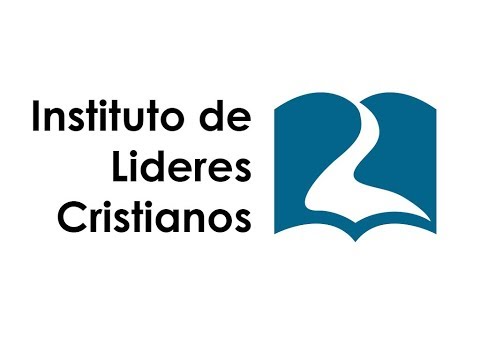 MINISTERIO JUVENIL
David Leví Orta Álvarez
Cambios
Discipulado
Enfermo
Se ha olvidado el llamamiento principal
Se ha olvidado el llamamiento principal
Preparar a los santos para la obra del ministerio 
Ef 4
12 a fin de perfeccionar a los santos para la obra del ministerio, para la edificación del cuerpo de Cristo,
Se ha olvidado el llamamiento principal
Preparar a los santos para la obra del ministerio 
Ef 4
12 a fin de perfeccionar a los santos para la obra del ministerio, para la edificación del cuerpo de Cristo,
13 hasta que todos lleguemos a la unidad                            de la fe y del conocimiento del Hijo de Dios,                     a un varón perfecto, a la medida de la                  estatura de la plenitud de Cristo;
Se ha enseñado a través de programas
Se ha enseñado a través de programas
Las Escrituras proponen que para hacer discípulos son necesarias las relaciones
El apóstol Pablo con sus “Timoteos”
Se ha enseñado a través de programas
Las Escrituras proponen que para hacer discípulos son necesarias las relaciones
El apóstol Pablo con sus “Timoteos”
Cada discípulo es una persona diferente, crece a un ritmo concreto
Atención personal
Se ha enseñado a través de programas
Los programas suelen basarse en información
Elvis Presley – 5 campamentos – 350vs/campamento – 1750vs
Se ha enseñado a través de programas
Los programas suelen basarse en información
Elvis Presley – 5 campamentos – 350vs/campamento – 1750vs
Los programas se caracterizan por sincronización
Se ha enseñado a través de programas
Los programas suelen basarse en información
Elvis Presley – 5 campamentos – 350vs/campamento – 1750vs
Los programas se caracterizan por sincronización 
Los programas no siempre ofrecen                        relaciones sinceras
No se ha llamado a las personas al discipulado
No se ha llamado a las personas al discipulado
Se piensa en dos niveles de discipulado
No se ha llamado a las personas al discipulado
Se piensa en dos niveles de discipulado
Se tiene miedo de perderlos por pedir más
No se ha llamado a las personas al discipulado
Se piensa en dos niveles de discipulado
Se tiene miedo de perderlos por pedir más
Porque el líder tampoco está dispuesto a responder
No se ha enseñando de forma personal
No se ha enseñando de forma personal
Para motivar y enseñar a la gente a que se comprometa plenamente con Cristo, y a que haga discípulos, es necesario pasar tiempo con ellos
No se ha enseñando de forma personal
Para motivar y enseñar a la gente a que se comprometa plenamente con Cristo, y a que haga discípulos, es necesario pasar tiempo con ellos
La motivación y disciplina no se logran con las predicaciones, clases, o estudios
Se necesita sinceridad, transparencia, decir la verdad, y aún rendir cuentas
Bibliografía
Ogden, G (2006) Discipulado que transforma: el modelo de Jesús. Barcelona, España: Editorial Clie.